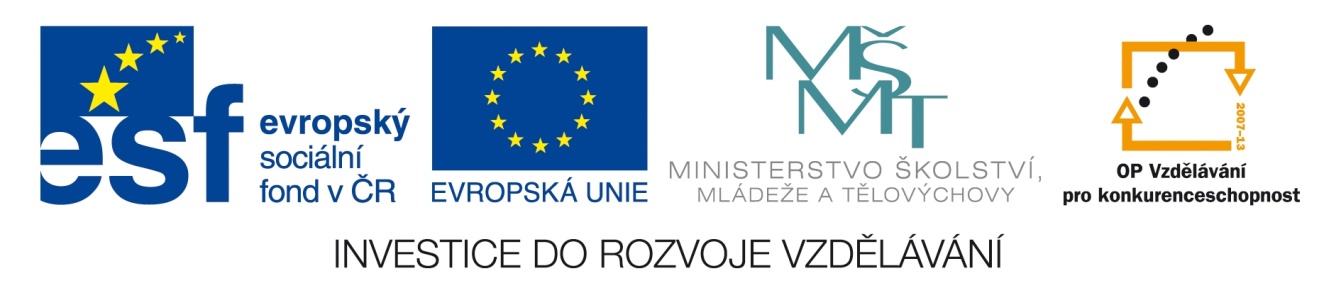 Registrační číslo projektu: CZ.1.07/1.1.38/02.0025
Název projektu: Modernizace výuky na ZŠ Slušovice, Fryšták, Kašava a Velehrad
Tento projekt je spolufinancován z Evropského sociálního fondu a státního rozpočtu České republiky.
Maňásek - hračka
PČ_023_Práce s drobným materiálem_Maňásek – hračka
Autor: Mgr. Petra Zdráhalová

Škola: Základní škola Fryšták, okres Zlín, příspěvková organizace
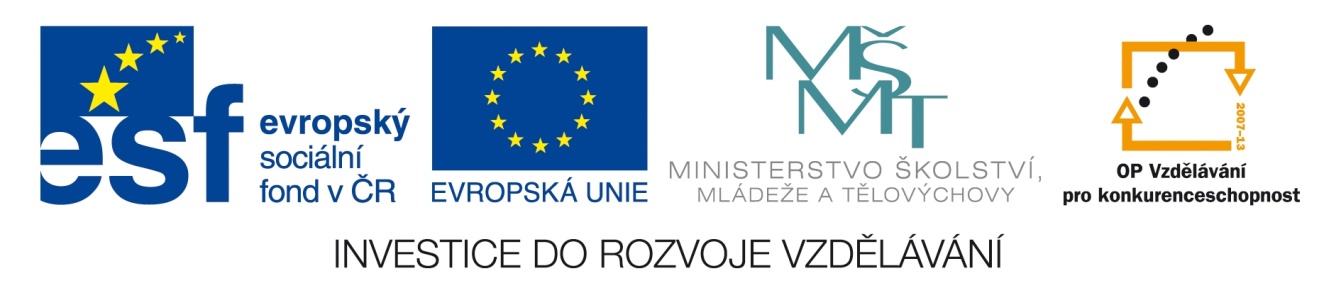 Anotace:
Digitální učební materiál je určen pro upevňování  a zdokonalování techniky šití -  přišívání knoflíků  a další  práce s textilním materiálem
Materiál rozvíjí dětskou tvořivost a představivost, jemnou motoriku, trpělivost a estetické cítění
Je určen pro předmět Pracovní činnosti a 5. ročník
Maňásek nebo hračka z ponožky či rukavice
Moje babička, když byla malá, měla jen jednu hračku. Byla jí malá panenka, kterou jí tenkrát, na počátku 19. století, ušila ze zbytků její maminka. Panenka měla tělo  z kusu pytle, vycpané slámou, možná oči z knoflíků… byla opravdu velmi jednoduchá, to už si ani dnešní děti nedovedou představit. Tolik z vyprávění mé babičky, která tuto jednoduchou hračku měla velmi ráda a nedala jí z ruky. Což zkusit také něco podobného? Vyrobit si hračku ze zbytků? Sám? Sama? Doma se vždycky najde jedna smutná  ponožka nebo rukavice, jejíž pár se zatoulal neznámo kam…
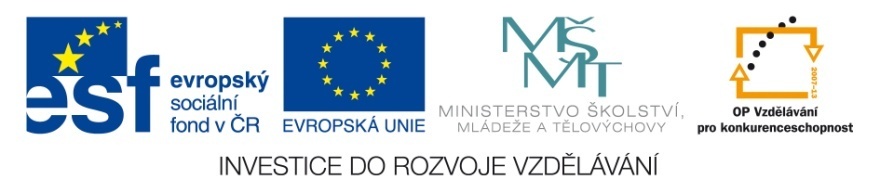 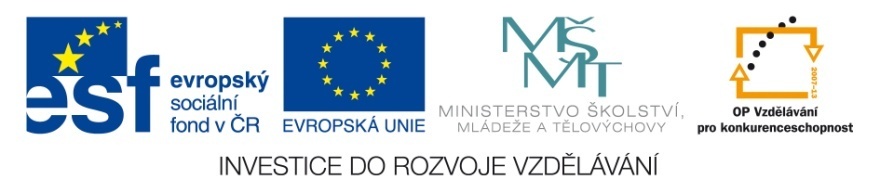 Připravíme si:
Rukavici nebo ponožku, vatu, jehlu a barevné nitě, zbytky látek, tylu, plsti, vln, knoflíky a nůžky.
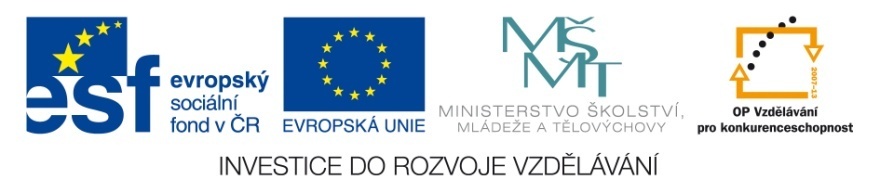 1. Příprava tělíčka
Rukavici zastrčíme nepotřebné prsty dovnitř, vzniklé díry zašijeme, rukavici vycpeme vatou a také zašijeme.
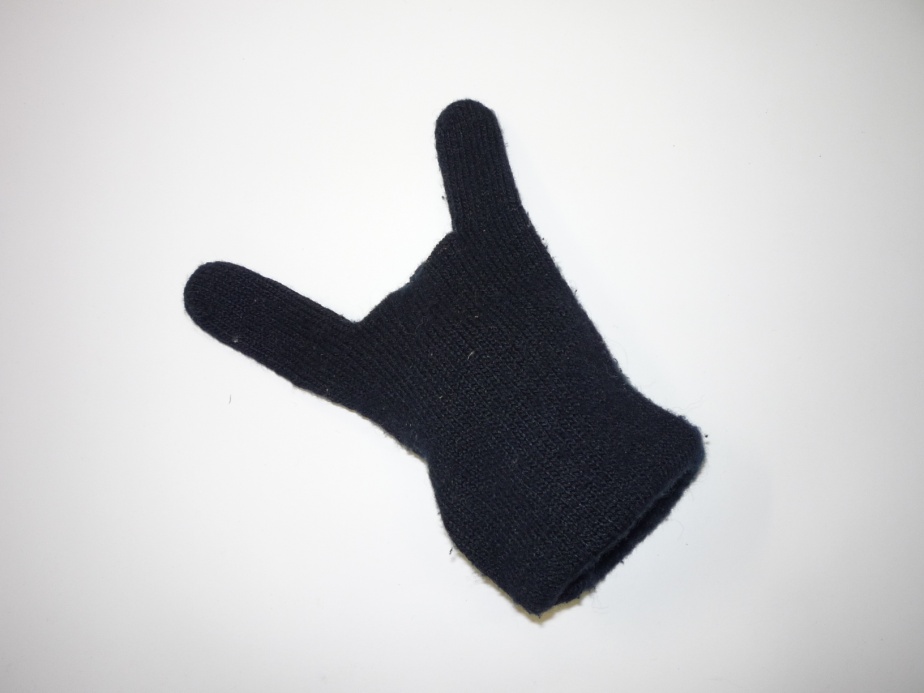 Ponožku vycpeme vatou a zašijeme.
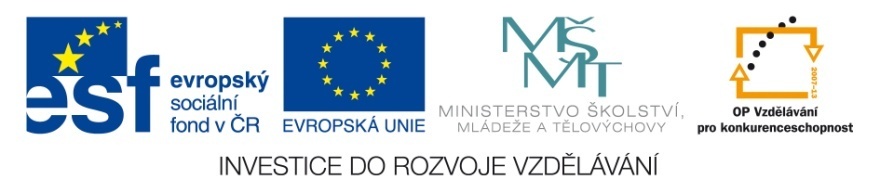 2. Přišívání mašlí
Na rukavici přišijeme z tylu mašličku.
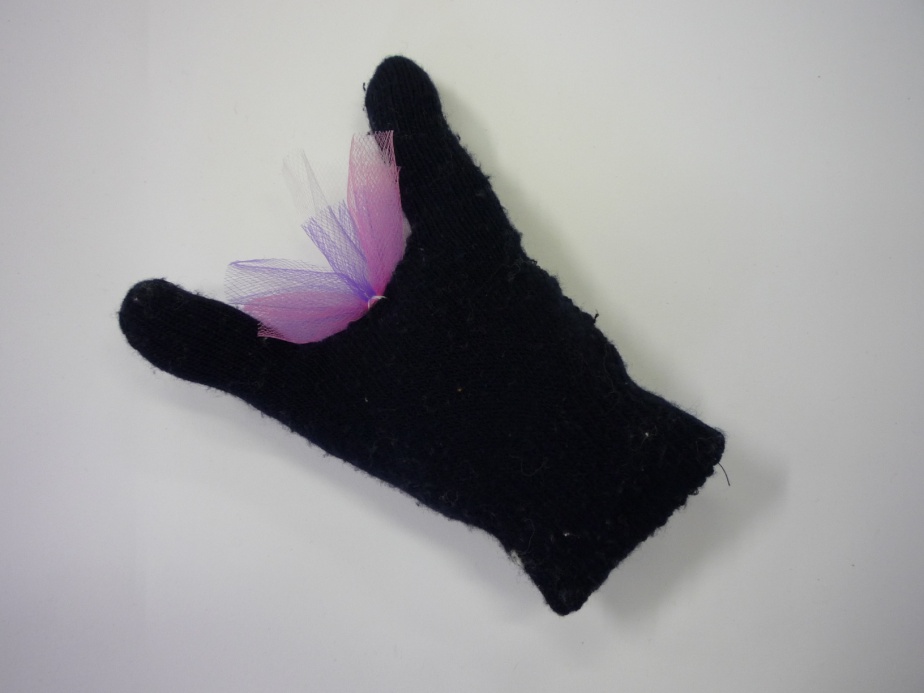 Na ponožku přišijeme z vystřihnutého zbytku tylu sukýnku.
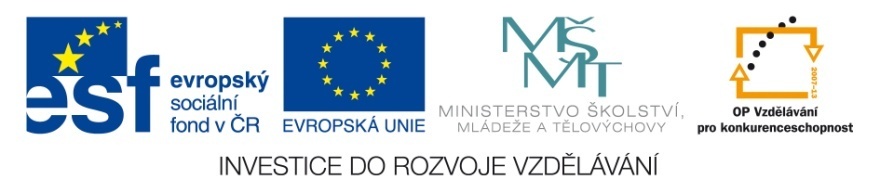 3. Zdobení
Na rukavici přišijeme předním stehem fialové srdíčko z plsti.
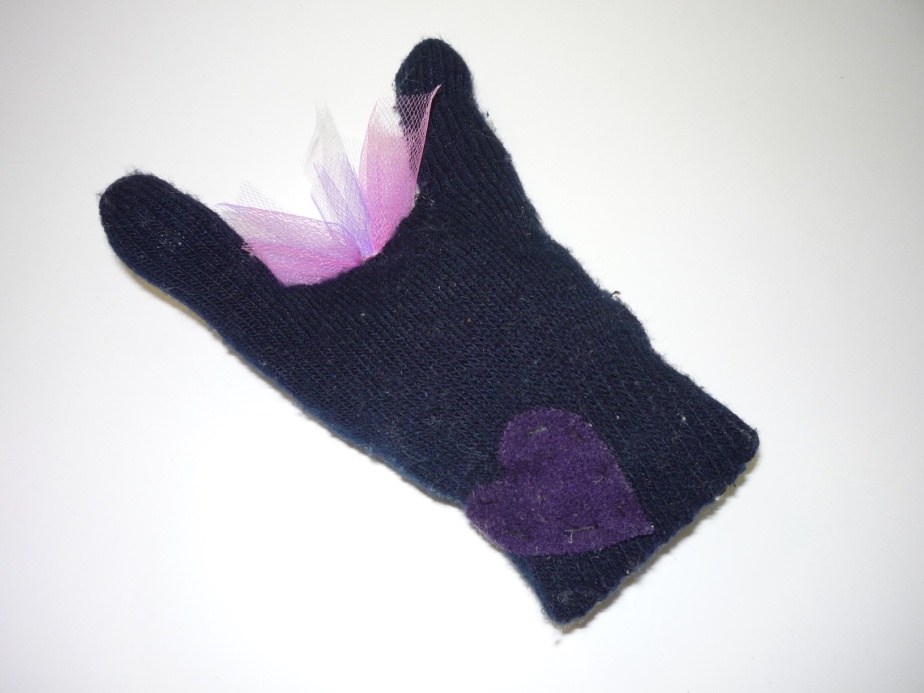 Aby panenka pěkně stále, přišijeme tři vrstvy tylové sukně na sebe.
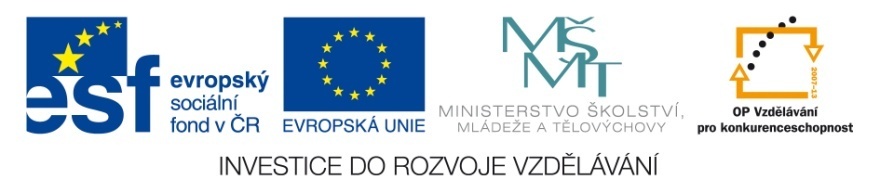 4. Ozdoby z vlny
Nastříháme z hnědé vlny zhruba 5cm kousky a postupně je přišijeme k hlavě. Z fialové vlny upleteme copánek a přichytíme k hlavě jako čelenku.
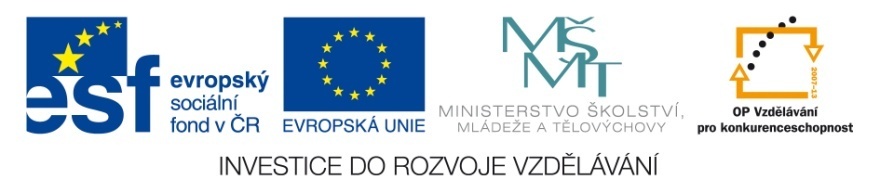 5. Přišívání drobností
Z červené látky vystřihneme srdíčko, které panence přišijeme obnitkovacím stehem, aby se látka netřepila,  na místo pusinky.
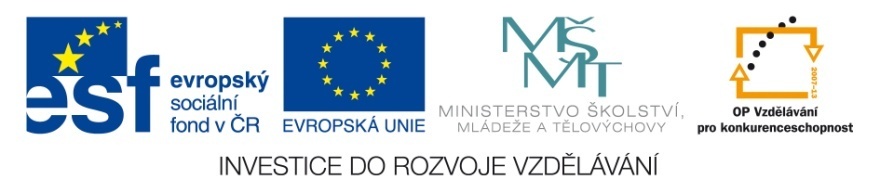 6. Přišívání knoflíků
Tady přišijeme i knoflíkový    čumáček.
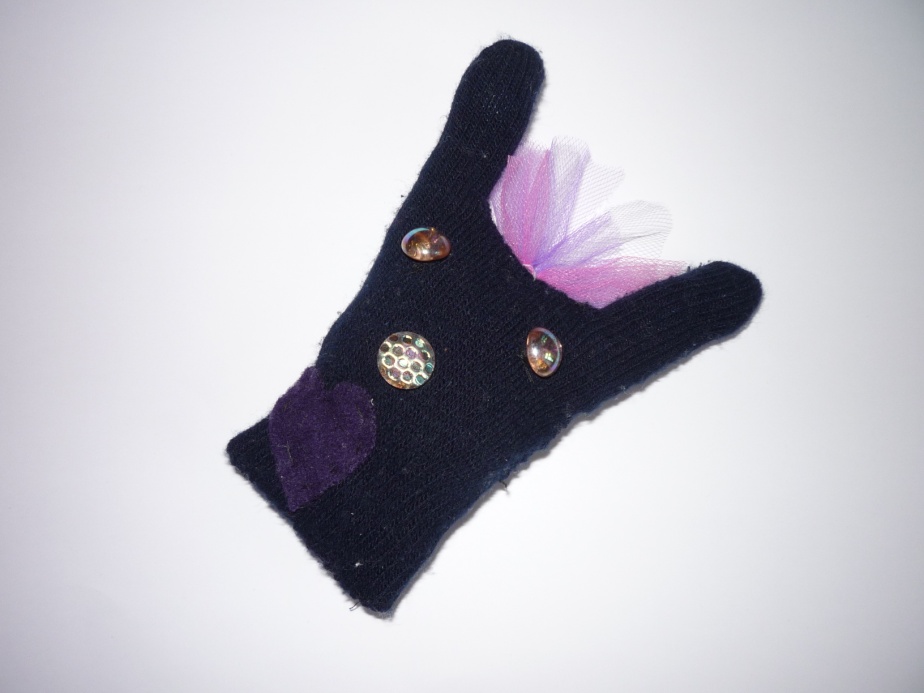 Naučíme se přišívat knoflíky – přišijeme oči.
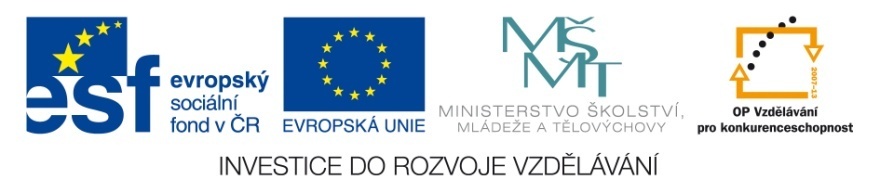 7. A hračky jsou hotovy…
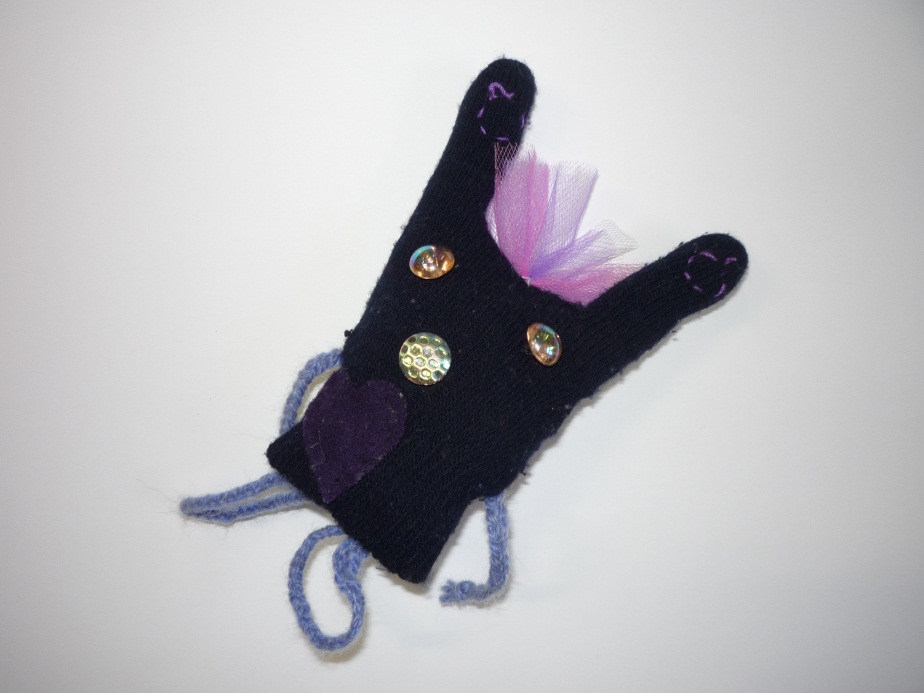 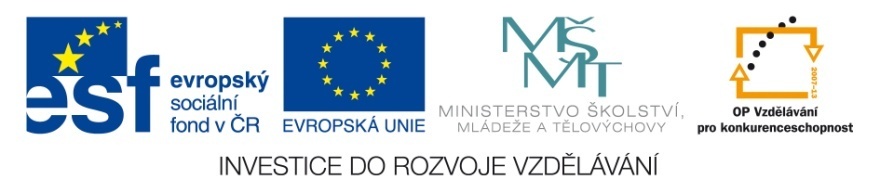 8. Další výrobky…
Použité zdroje:
Fotografie vlastní
Inspirace: časopis Creative Amos – zima 2010
KOCIÁNOVÁ, Ludmila a kol. Praktické činnosti. Praha: Fortuna, 1997, ISBN 80-7168-441-4.
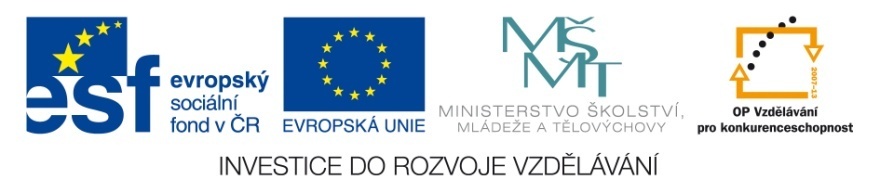